Double Dueling Agent 
for Dialogue Policy Learning
Yu-An Wang
https://github.com/MiuLab/E2EDialog
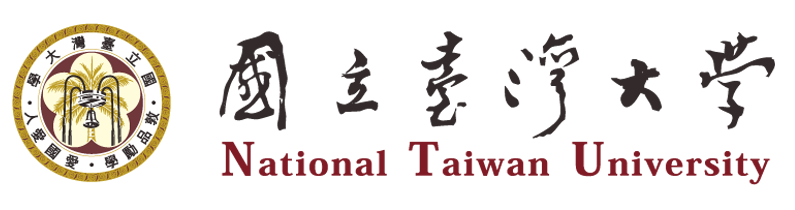 Microsoft Dialogue Challenge
Double Dueling DQN
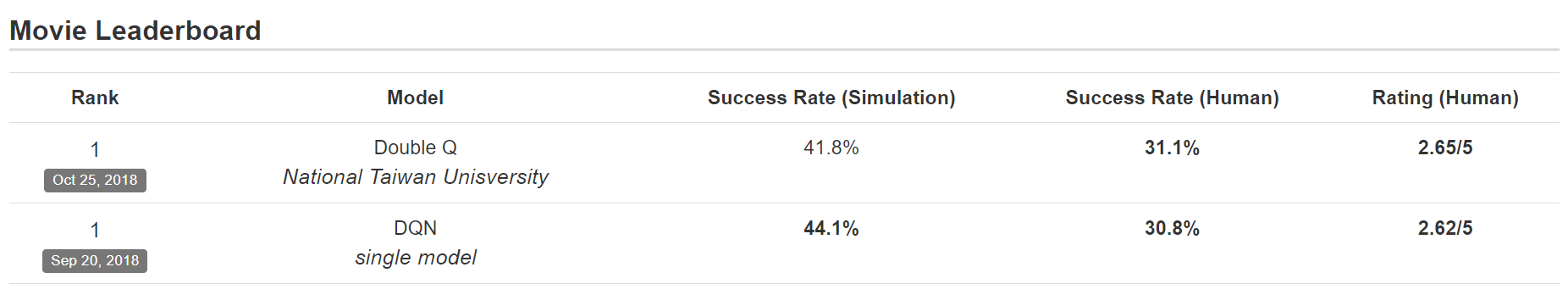 Outline
Variants of DQN
DQN
Double DQN
Dueling DQN
Prioritized DQN
Distributional DQN
Exploration Strategies
Noisy DQN
Curiosity-based Exploration
Experiments On Task-completion Dialogue Policy
What is the BEST RL Algorithm
 for Dialogue Policy?
There are too many RL algorithms: Policy Gradient, Actor-Critic, DDPG, PPO, DQN, DDQN, Distributional DQN…...etc
Combine 5 variants of DQN and test on Atari 2600
Rainbow
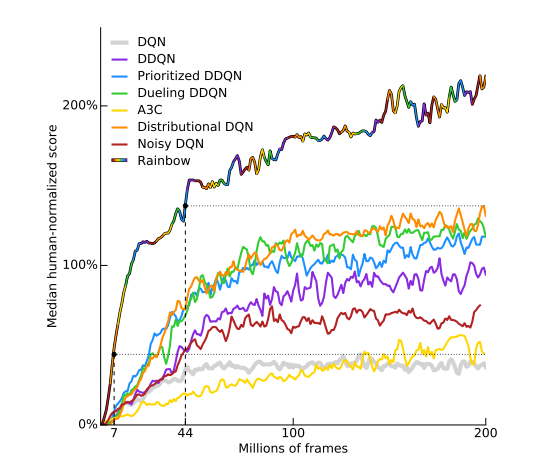 https://arxiv.org/pdf/1710.02298.pdf
Deep Q-Networks (DQN)
Value-based RL algorithm
Learn a Q-Value function obeys a Bellman Equation

Loss Function
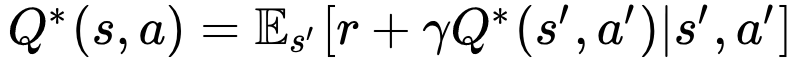 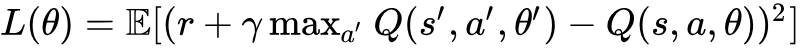 Double DQN and Dueling DQN
Double DQN: Decouple selection and evaluation



Dueling DQN: Split Q-value into advantage function and value function
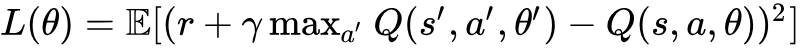 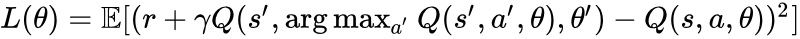 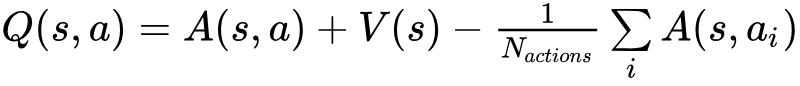 Distributional DQN (Categorical DQN)
Learn the distribution of value function
Use a set of atoms to model a discrete distribution

Project the target distribution on the support vector, then minimize KL-divergence
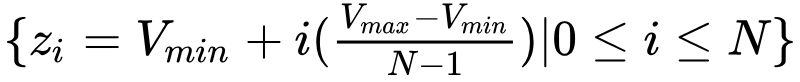 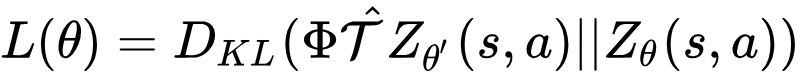 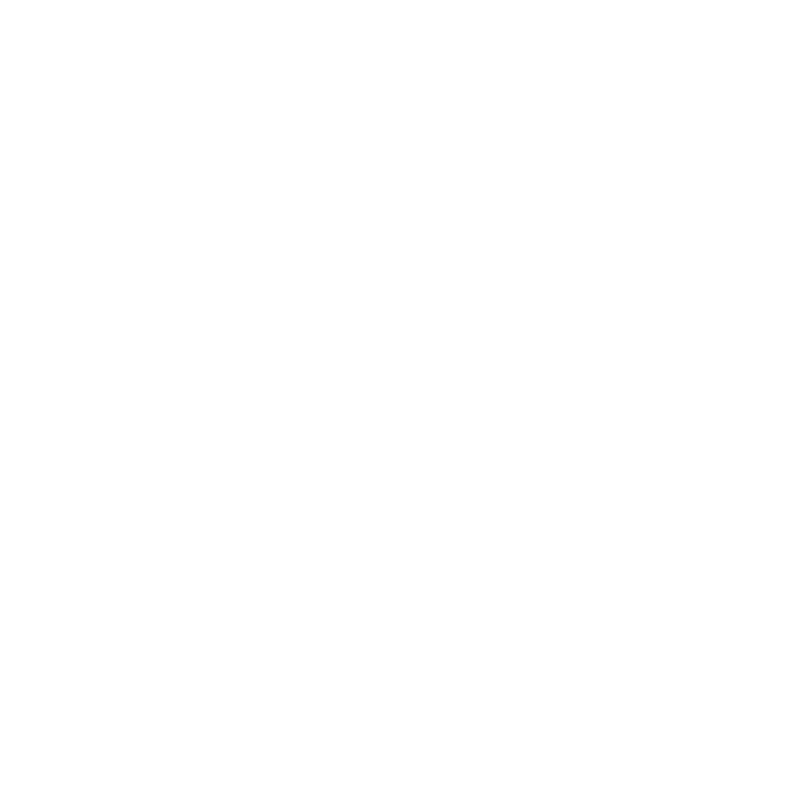 Prioritized DQN
Assign every transition a priority in replay buffer

Sample transitions with probability according to priorities
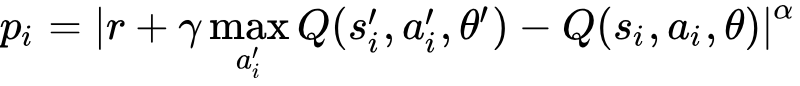 Noisy Network
Curiosity-based Exploration
Exploration Strategies
Noisy DQN
Add noise in linear layer to induce stochastic exploration
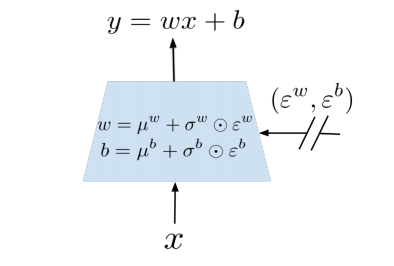 Curiosity-based Exploration
Use error of next state’s prediction as intrinsic reward
High error -> the state is novel for the agent
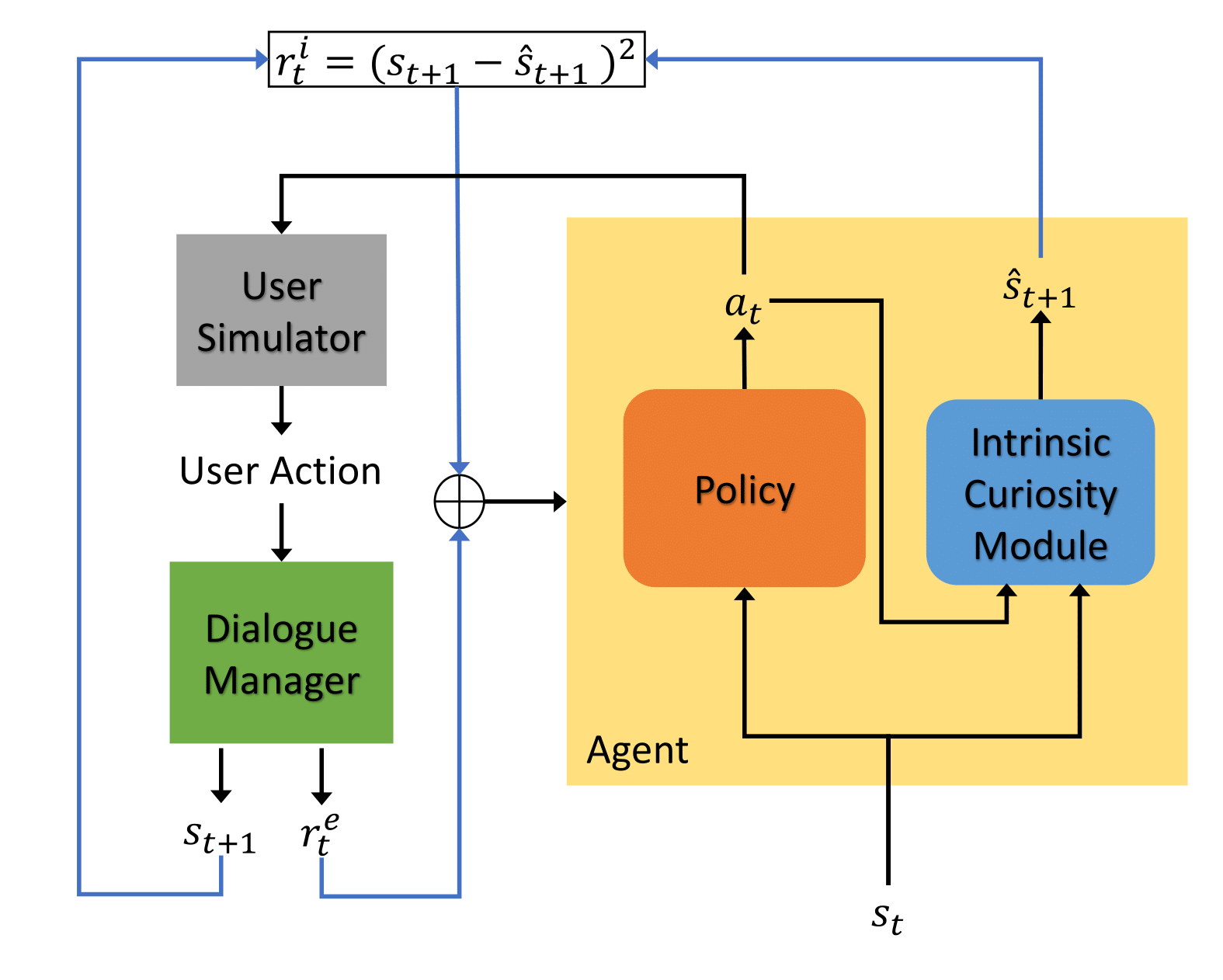 Variants of DQN
Exploration strategies
Experiments
Setup
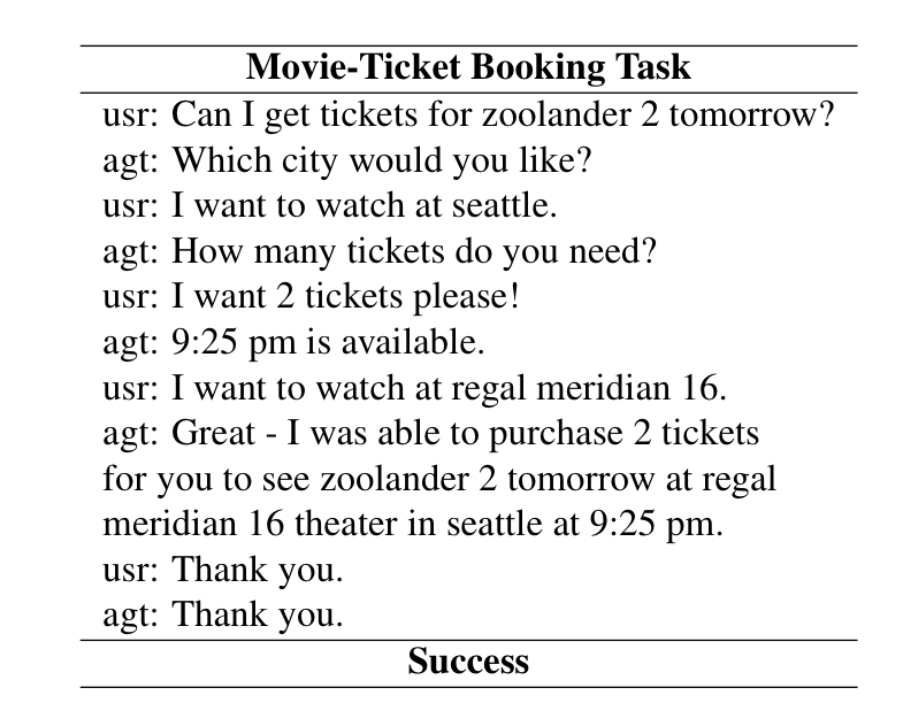 Task: Movie-Ticket Booking 
Each model trained 5 times with different random seeds
Variants of DQN
Dueling DQN performs best
DQN and Distributional DQN sometimes fail
Prioritized DQN always fails
Final choice: Double + Dueling
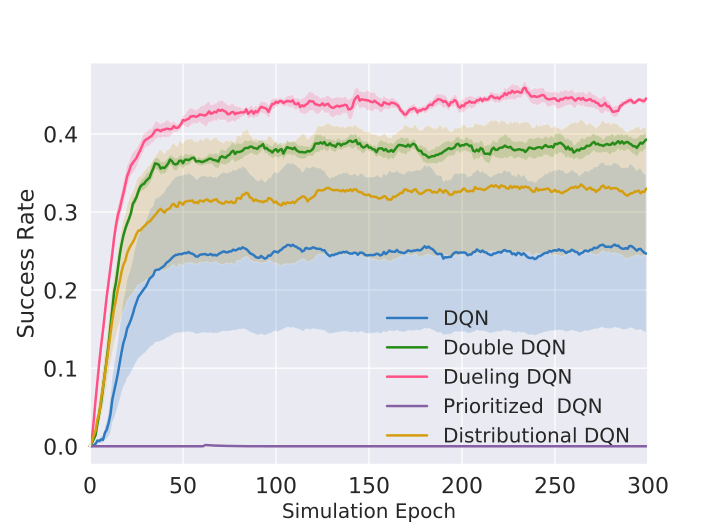 Exploration Strategies
Choosing a suitable exploration strategy can make training more stable
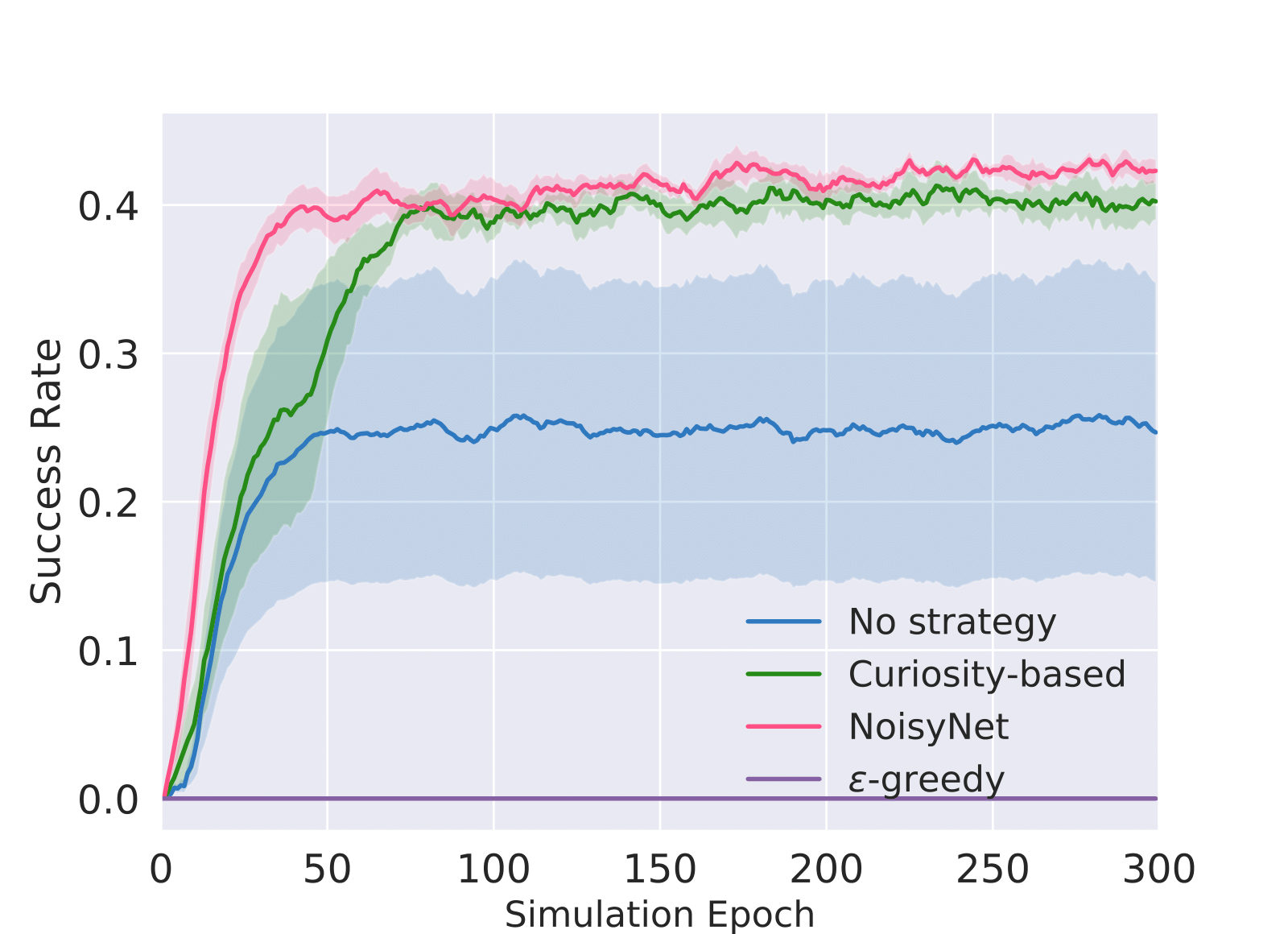 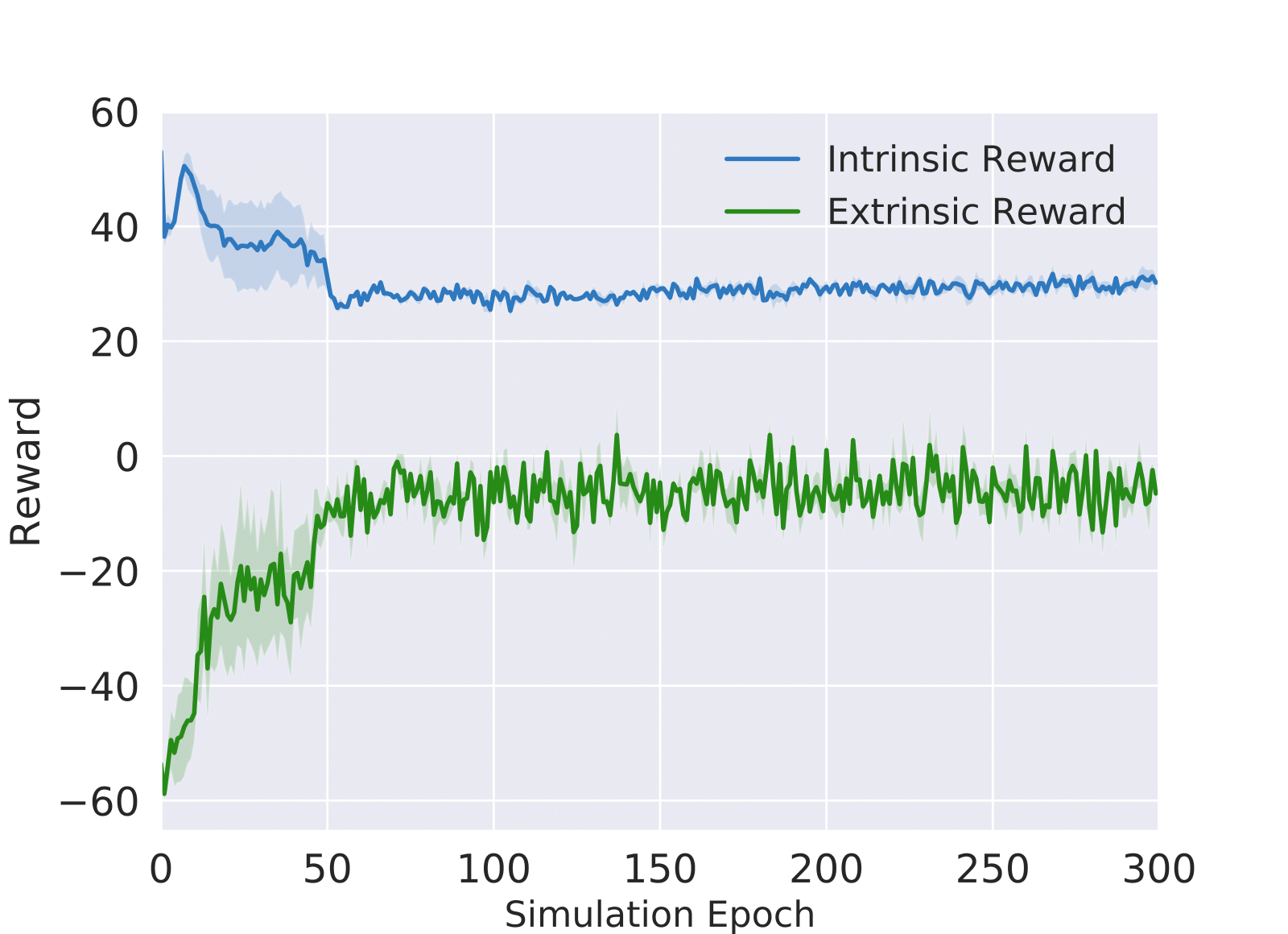 Conclusions
Dueling DQN performs best in this task
Suitable exploration strategies can make training more stable
Thanks for Listening
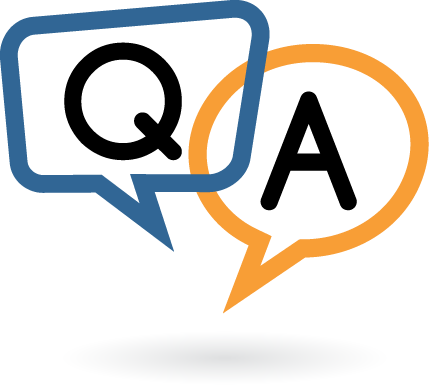 The code is available here: https://github.com/MiuLab/E2EDialog
The paper with more details Investigating Variants of Deep Q-Networks for Task-Completion Dialogue Policy will be available on arxiv soon.
References
Hessel, Matteo, et al. "Rainbow: Combining improvements in deep reinforcement learning." arXiv preprint arXiv:1710.02298 (2017).
Van Hasselt, Hado, Arthur Guez, and David Silver. "Deep Reinforcement Learning with Double Q-Learning." AAAI. Vol. 2. 2016.
Wang, Ziyu, et al. "Dueling network architectures for deep reinforcement learning." arXiv preprint arXiv:1511.06581 (2015).
Schaul, Tom, et al. "Prioritized experience replay." arXiv preprint arXiv:1511.05952 (2015).
Bellemare, Marc G., Will Dabney, and Rémi Munos. "A distributional perspective on reinforcement learning." arXiv preprint arXiv:1707.06887 (2017).
Fortunato, Meire, et al. "Noisy networks for exploration." arXiv preprint arXiv:1706.10295 (2017).
Pathak, Deepak, et al. "Curiosity-driven exploration by self-supervised prediction." International Conference on Machine Learning (ICML). Vol. 2017. 2017.